Sistem Pemerintahan Berbasis Elektronik
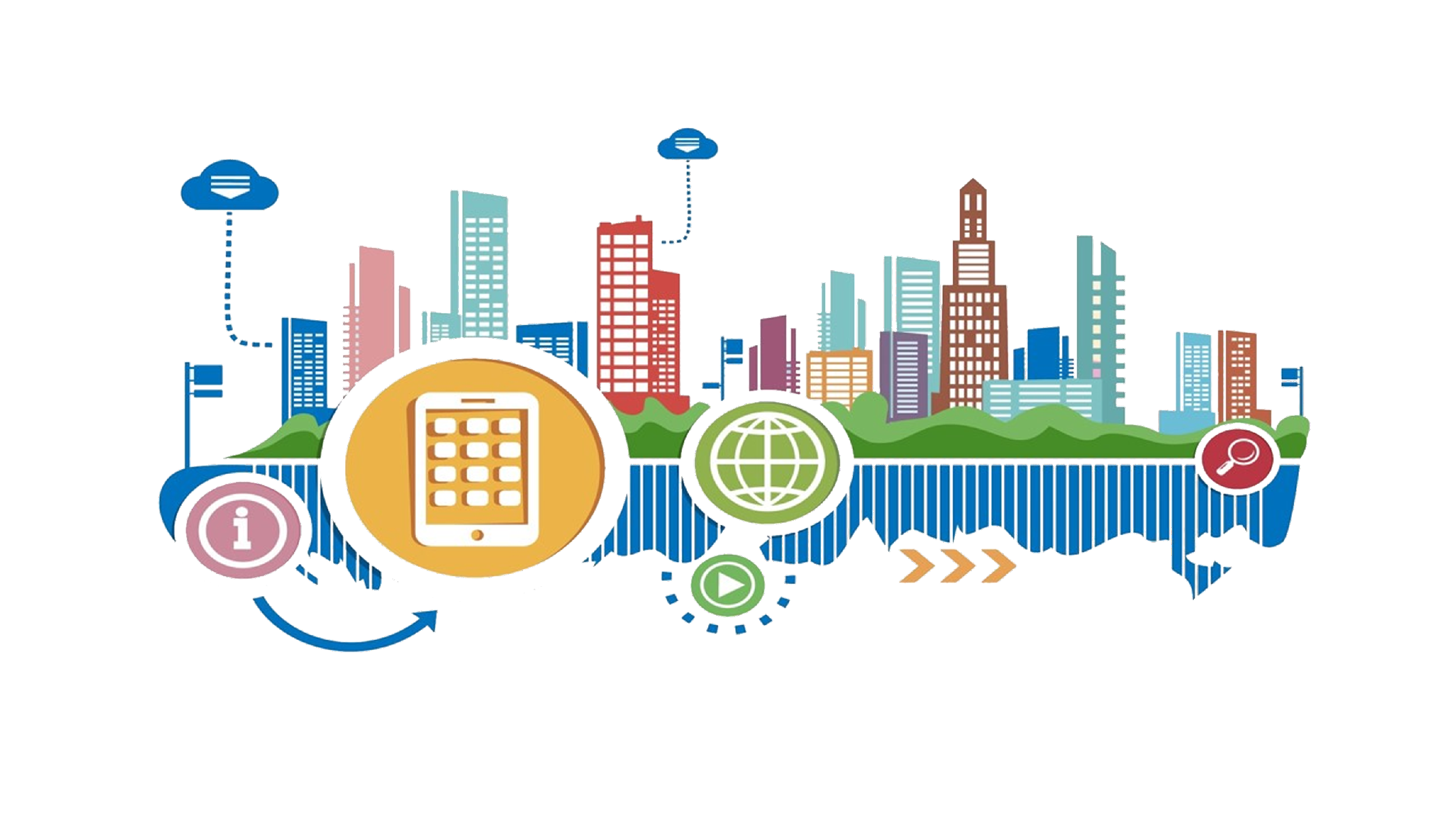 SPBE adalah Penyelenggaraan pemerintahan yang memanfaatkan teknologi informasi dan komunikasi untuk memberikan layanan kepada pengguna SPBE.
Dasar Hukum
Peraturan Presiden No. 95 Tahun 2018 Tentang Sistem Pemerintahan Berbasis Elektronik (SPBE)
Peraturan Menteri PANRB No. 5 Tahun 2018 Tentang Pedoman Evaluasi Sistem Pemerintahan Berbasis Elektronik (SPBE), sebagaimana telah diubah dengan Peraturan Menteri PANRB No. 59 Tahun 2020
Keputusan Menteri Pendayagunaan Aparatur Negara dan Reformasi Birokrasi Republik Indonesia No. 962 Tahun 2021 Tentang Pedoman Teknis Pelaksanaan Pemantauan dan Evaluasi SPBE
Manfaat SPBE
Mewujudkan pemerintahan yang terbuka, partisipatif, inovatif, dan akuntabel
Meningkatkan kolaborasi antar instansi
Meningkatkan kualitas dan jangkauan pelayanan publik
Menekan tingkat penyalahgunaan kewenangan dalam bentuk kolusi, korupsi, dan nepotisme
Struktur Penilaian
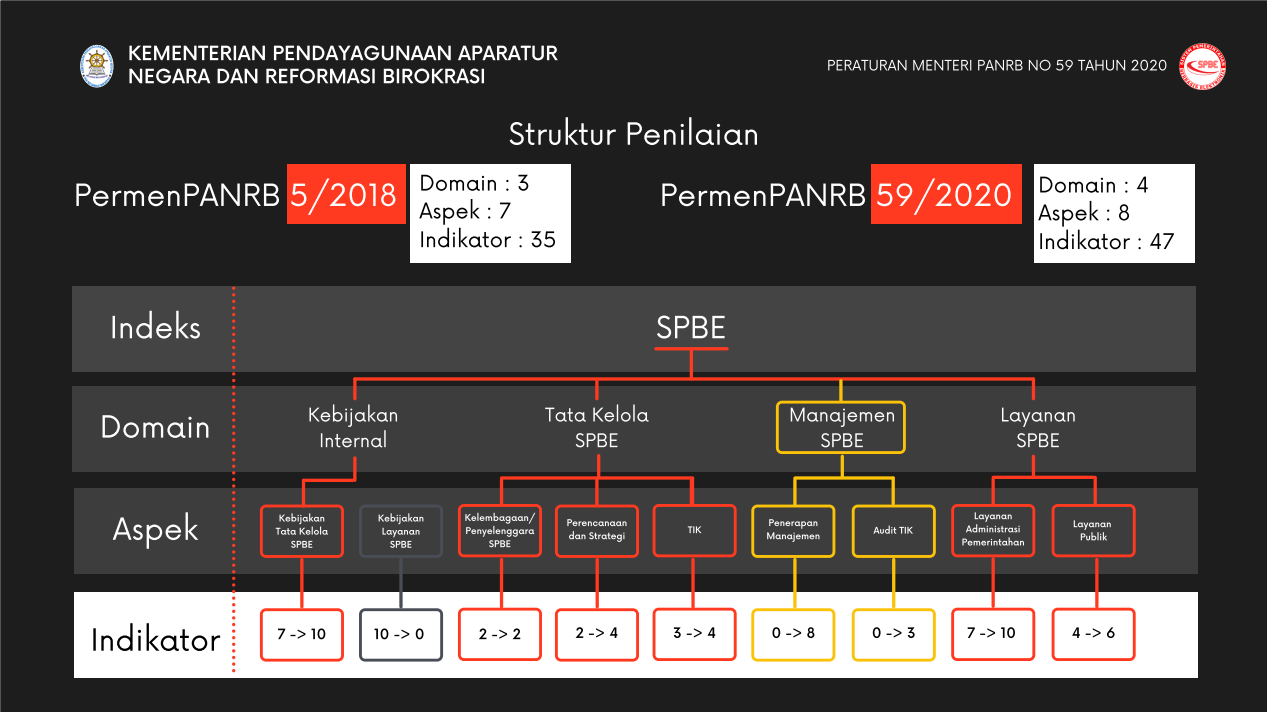 Pencapaian Indeks SPBE Kab.Cilacap
Pencapaian Indeks SPBE Kab.Cilacap
Proporsi Penilaian
Kriteria Tingkat Kematangan Kapabilitas Proses
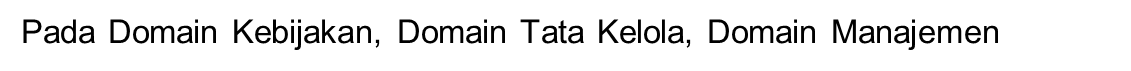 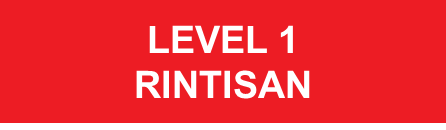 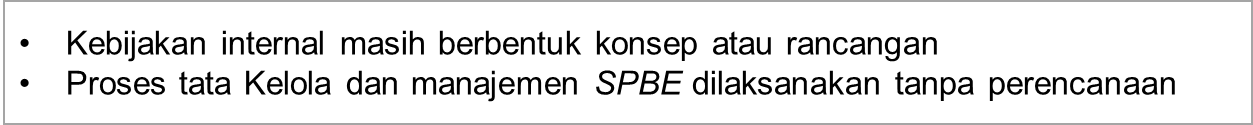 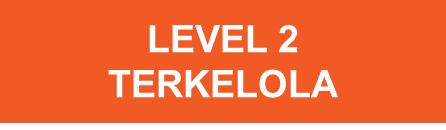 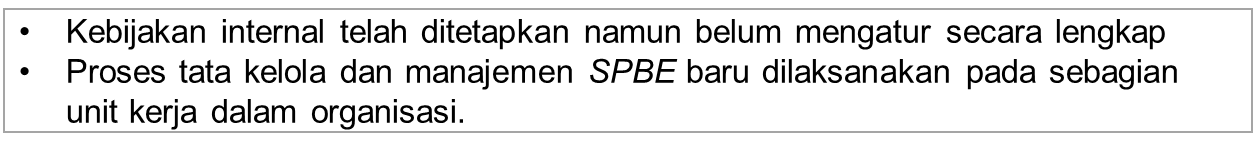 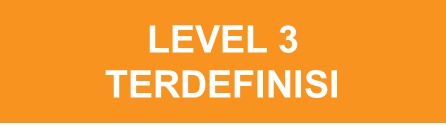 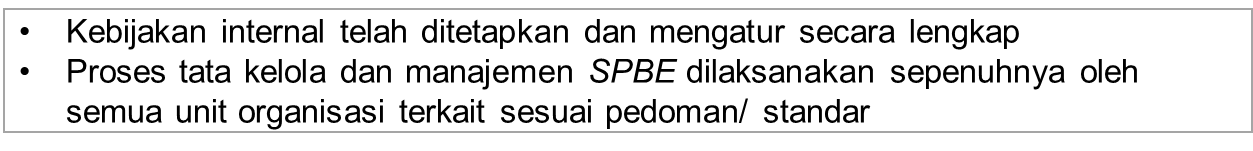 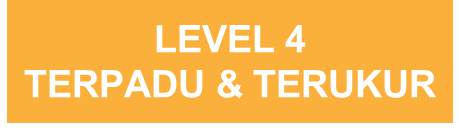 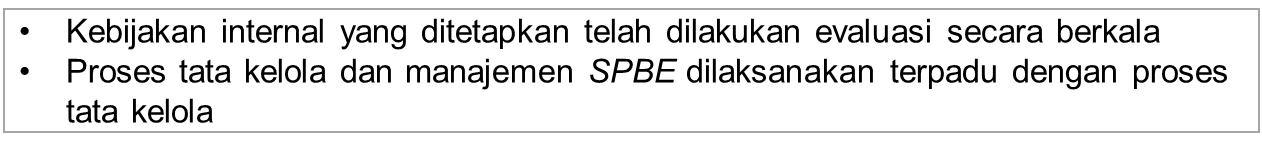 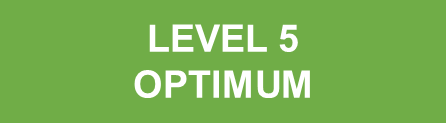 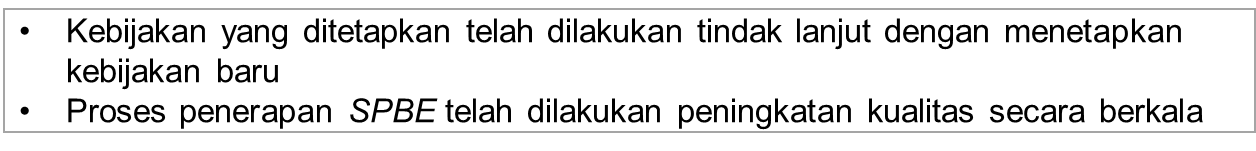 Kriteria Tingkat Kematangan Kapabilitas Layanan
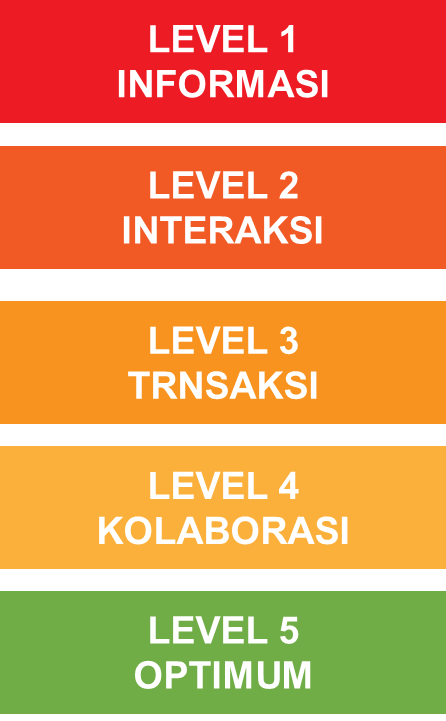 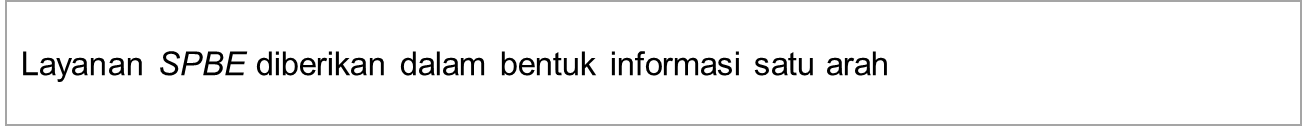 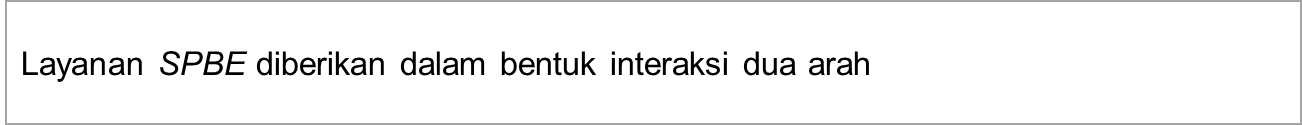 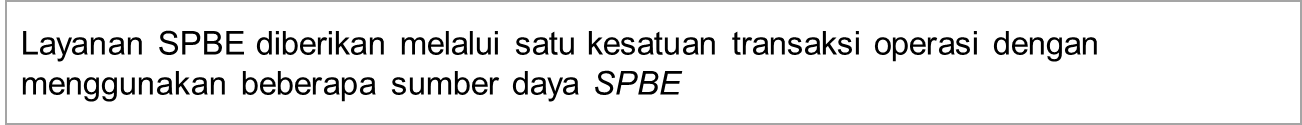 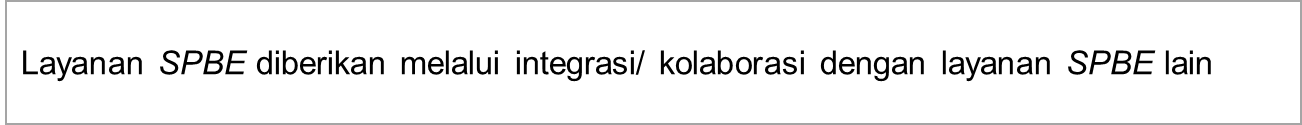 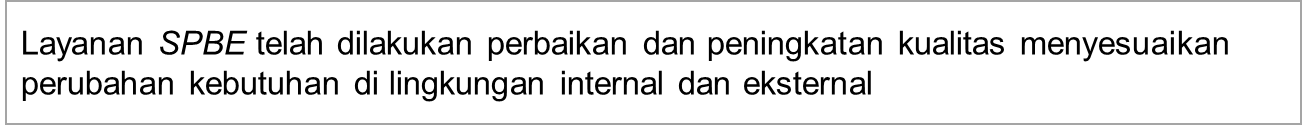 Timeline SPBE
Koordinator Domain Kebijakan, Tata Kelola, Manajemen dan Layanan
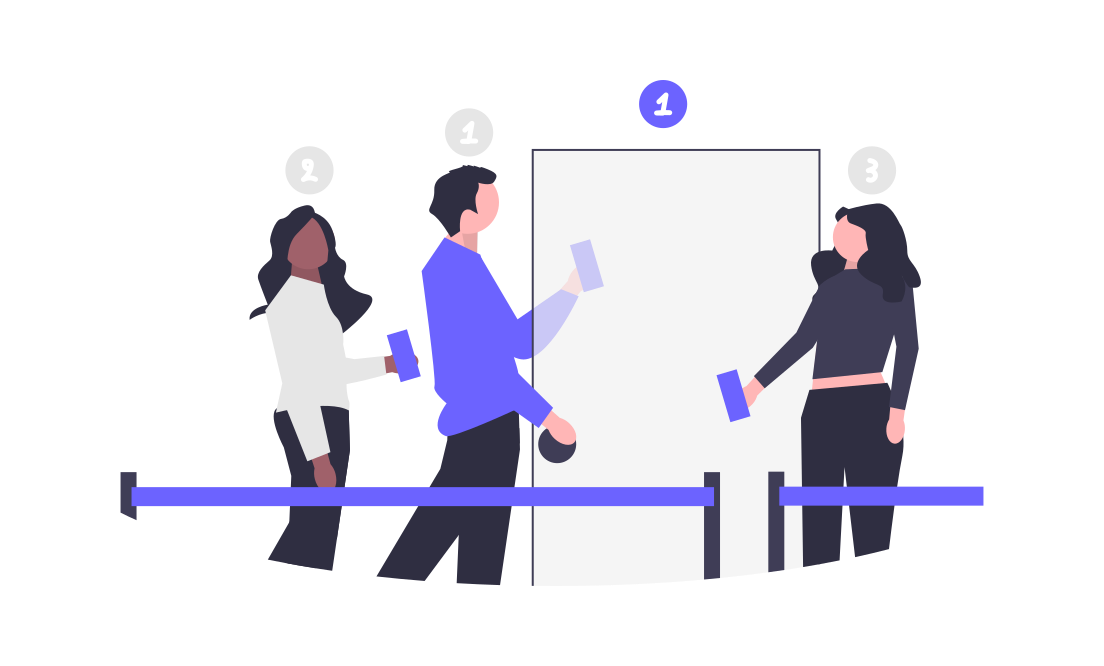 INSPEKTORAT
Domain Penerapan Manajamen
Indikator 30: Pelaksanaan Audit Aplikasi →  Level 1
Indikator 31: Pelaksanaan Audit Infrastruktur → Level 1
TIM Auditor

Domain Layanan
Indikator 39: Layanan Pengawasan Internal → Level 3
Bukti dukung:
Dokumentasi penggunaan layanan (manual book), Video Penggunaan aplikasi
Screenshot layanan/sistem aplikasi, beserta daftar layanan dan fitur
URL/alamat jika dapat diakses secara online
Dokumentasi kolaborasi berupa dok teknis API
Dasar hukum (surat edaran, perbup dll)
Notulensi reviu dan hasil tindak lanjut
BAPPEDA
Domain Tata Kelola
Indikator 13: Rencana dan Anggaran SPBE → level 2
Bukti dukung:
Dokumen RKA/KL atau DPA-SKPD yang berisi program/kegiatan penerapan SPBE; 
Dokumen yang berisi hasil konsultasi sebagian anggaran SPBE dengan unit pengelola TIK dan didokumentasikan secara formal;
Terdapat notulensi/catatan/laporan hasil pembahasan penyusunan Rencana dan Anggaran SPBE, 
Bukti undangan rapat penyusunan Rencana dan Anggaran SPBE, dan/atau dokumentasi aktivitas-aktivitas penyusunan Rencana dan Anggaran SPBE.
BAPPEDA…
Domain Penerapan Manajemen
Indikator 20 : Tim Kolaborasi
Indikator 23: Penerapan Manajemen Data → Level 1
Bukti dukung:
Dokumentasi program penerapan manajemen data
Dokumentasi aktivitas penyusunan manajemen data 

Domain Layanan
Indikator 32 : Layanan Perencanaan → Level 4
BAPPEDA…
Bukti dukung layanan:
Dokumentasi penggunaan layanan (manual book), Video Penggunaan aplikasi
Screenshot layanan/sistem aplikasi, beserta daftar layanan dan fitur
URL/alamat jika dapat diakses secara online
Dokumentasi kolaborasi berupa dok teknis API
Dasar hukum (surat edaran, perbup dll)
Notulensi reviu dan hasil tindak lanjut
BPPKAD
Domain Tata Kelola
Indikator 13: Rencana dan Anggaran SPBE → level 2
Bukti dukung:
Dokumen RKA/KL atau DPA-SKPD yang berisi program/kegiatan penerapan SPBE; 
Dokumen yang berisi hasil konsultasi sebagian anggaran SPBE dengan unit pengelola TIK dan didokumentasikan secara formal;
Terdapat notulensi/catatan/laporan hasil pembahasan penyusunan Rencana dan Anggaran SPBE, 
Bukti undangan rapat penyusunan Rencana dan Anggaran SPBE, dan/atau dokumentasi aktivitas-aktivitas penyusunan Rencana dan Anggaran SPBE.
BPPKAD
Domain Penerapan Manajamen
Indikator 24 : Penerapan Manajemen Aset TIK → Level 1
Bukti dukung:
Dokumen perencanaan pelaksanaan Manajemen Aset TIK
Dokumen register/daftar aset TIK di SEMUA unit

Domain Layanan
Indikator 33: Layanan Penganggaran  → Level 4
Indikator 34: Layanan Keuangan → Level 3
Indikator 38: Layangan Pengelolaan Barang Milik Daerah→ Level 3
Indikator 47: Layanan Publik sector 3 (e-PBB) → Level 4 (menggantikan layanan yang sebelumnya yaitu Sijempol)
BPPKAD
Bukti dukung domain Layanan
Dokumentasi penggunaan layanan (manual book), Video Penggunaan aplikasi
Screenshot layanan/sistem aplikasi, beserta daftar layanan dan fitur(penjelasan fitur transaksi baik berupa upload/unduh, validasi, approval ataupun analitik, jika terdapat kolaborasi dengan layanan lain disebutkan dibagian apa)
URL/alamat jika dapat diakses secara online
Dokumentasi kolaborasi berupa dok teknis API
Dasar hukum (surat edaran, perbup dll)
Notulensi reviu dan hasil tindak lanjut
BKPPD
Domain Penerapan Manajemen
Indikator 25: Penerapan Kompetensi SDM →Level 1
Bukti dukung:
Dokumen perencanaan pelaksanaan Manajemen SDM SPBE
Dokumen pedoman pelaksanaan Manajemen SDM SPBE
Bukti pelaksanaan Manajemen SDM SPBE, dan
Bukti Evaluasi Pelaksanaan Manajemen SDM SPBE
BKPPD…
Domain Layanan
Indikator 36: Layanan Kepegawaian → Level 4
Indikator 41: Layanan Kinerja Pegawai → Level 4
Bukti dukung:
Dokumentasi penggunaan layanan (manual book), Video Penggunaan aplikasi
Screenshot layanan/sistem aplikasi, beserta daftar layanan dan fitur
URL/alamat jika dapat diakses secara online
Dokumentasi kolaborasi berupa dok teknis API
Dasar hukum (surat
 edaran, perbup dll)
Notulensi reviu dan hasil tindak lanjut
DISKOMINFO
Domain Kebijakan
Indikator 1: Kebijakan Arsitektur SPBE → Level 4
Indikator 2: Kebijakan Peta Rencana →Level 4
Indikator 3: Kebijakan Manajemen Data →Level 3
Indikator 4: Kebijakan Pembangunan Aplikasi →Level 3
Indikator 5: Kebijakan Layanan Pusat Data →Level 4
Indikator 6: Kebijakan Jaringan Intra —> Level 4
Indikator 7: Kebijakan Sistem Penghubung Layanan → Level 3
Indikator 8: Kebijakan Keamanan Informasi→ Level 3
Indikator 9: Kebijakan Audit TIK → Level 3
Indikator 10 : Kebijakan Tim Koordinasi → Level 4
DISKOMINFO
Domain Tata Kelola
Indikator 11: Arsitektur SPBE (berkoordinasi dengan semua OPD)
Indikator 12: Peta Rencana
Indikator 15: Pembangunan Aplikasi
Indikator 16: Layanan Pusat Data
Indikator 17: Layanan Jaringan Intra
Indikator 18: Sistem Penghubung Layanan
DISKOMINFO
Domain Manajemen
Indikator 21: Manajamen Risiko 
Bukti dukung:
Formulir matrik risiko 1.0-5.0
Dokumentasi penyusunan risiko
Kebijakan manrisk spbe (Koordinasi terkait Perbup  Manrisk yang akan diterbitkan Bapeda, Inspektorat)
Indikator 22 : Manajamen Keamanan Informasi (Bidang 1)
Bukti dukung:
Pelaksanaan Audit Indeks Kami
Indikator 26: Manajemen Pengetahuan (Bidang 1)
Bukti dukung:
Perencanaan Bimtek Keamanan Informasi Bid.1
Indikator 27: Manajemen Perubahan
DISKOMINFO
Domain Layanan

Indikator 42: Pengaduan Publik
Indikator 43 : Data Terbuka
Bukti dukung
Dokumentasi penggunaan layanan (manual book), Video Penggunaan aplikasi
Screenshot layanan/sistem aplikasi, beserta daftar layanan dan fitur
URL/alamat jika dapat diakses secara online
Dokumentasi kolaborasi berupa dok teknis API
Dasar hukum (surat edaran, perbup dll)
Notulensi reviu dan hasil tindak lanjut
DINAS PERHUBUNGAN
Domain Layanan
Indikator 45: Layanan Publik Sektor 1 (SMARTKIR) →level 5
Bukti dukung:
Dokumentasi penggunaan layanan (manual book), Video Penggunaan aplikasi
Screenshot layanan/sistem aplikasi, beserta daftar layanan dan fitur
URL/alamat jika dapat diakses secara online
Dokumentasi kolaborasi berupa dok teknis API
Dasar hukum (surat edaran, perbup dll)
Notulensi reviu dan hasil tindak lanjut
DINAS ARPUS
Domain Layanan
Indikator 37: Layanan Kearsipan Dinamis →Level 3
Bukti dukung:
Dokumentasi penggunaan layanan (manual book), Video Penggunaan aplikasi
Screenshot layanan/sistem aplikasi, beserta daftar layanan dan fitur
URL/alamat jika dapat diakses secara online
Dokumentasi kolaborasi berupa dok teknis API
Dasar hukum (surat edaran, perbup dll)
Notulensi reviu dan hasil tindak lanjut
DPKUKM
Domain Layanan
Indikator 46: Layanan Publik Sektor 2 (PASARKU) → Level 5
Bukti dukung:
Dokumentasi penggunaan layanan (manual book), Video Penggunaan aplikasi
Screenshot layanan/sistem aplikasi, beserta daftar layanan dan fitur
URL/alamat jika dapat diakses secara online
Dokumentasi kolaborasi berupa dok teknis API
Dasar hukum (surat edaran, perbup dll)
Notulensi reviu dan hasil tindak lanjut
BAGIAN HUKUM
Domain Layanan
Indikator 44: Layanan JDIH →Level 2
Dokumentasi penggunaan layanan (manual book), Video Penggunaan aplikasi
Screenshot layanan/sistem aplikasi, beserta daftar layanan dan fitur
URL/alamat jika dapat diakses secara online
Dokumentasi kolaborasi berupa dok teknis API
Dasar hukum (surat edaran, perbup dll)
Notulensi reviu dan hasil tindak lanjut
BAGIAN PENGADAAN BARANG DAN JASA
Domain Layanan
Indikator 35 : Layanan Pengadaan Barang dan Jasa →Level 4
Dokumentasi penggunaan layanan (manual book), Video Penggunaan aplikasi
Screenshot layanan/sistem aplikasi, beserta daftar layanan dan fitur
URL/alamat jika dapat diakses secara online
Dokumentasi kolaborasi berupa dok teknis API
Dasar hukum (surat edaran, perbup dll)
Notulensi reviu dan hasil tindak lanjut
BAGIAN ORGANISASI…
Domain Tata Kelola
Indikator 14: Inovasi Proses Bisnis SPBE
Bukti dukung:
Terdapat notulensi/catatan/laporan hasil penyusunan rancangan model Proses Bisnis, bukti undangan rapat penyusunan rancangan model Proses Bisnis, dan/atau
dokumentasi aktivitas-aktivitas penyusunan Proses Bisnis.

Indikator 19: Tim Koordinasi SPBE
Indikator 20: Tim Kolaborasi Penerapan SPBE 
Dokumen Tim Koordinasi, rencana kerja tim koordinasi, tim kolaborasi dan rencana kerja
Notulensi/catatan/laporan hasil evaluasi dan rekomendasi tindak lanjut perbaikan tugas/program kerja dari Tim Koordinasi SPBE serta bukti undangan rapat peningkatan kinerja Tim Koordinasi SPBE.
Dokumentasi tugas/program kerja Tim Koordinasi SPBE yang sebelumnya dan yang berisi peningkatan tugas/program kerja Tim Koordinasi SPBE
BAGIAN ORGANISASI…
Domain Layanan
Indikator 40: Layanan Akuntabilitas Kinerja Organisasi →Level 4
Dokumentasi penggunaan layanan (manual book), Video Penggunaan aplikasi
Screenshot layanan/sistem aplikasi, beserta daftar layanan dan fitur
URL/alamat jika dapat diakses secara online
Dokumentasi kolaborasi berupa dok teknis API
Dasar hukum (surat edaran, perbup dll)
Notulensi reviu dan hasil tindak lanjut
Domain Layanan
Indikator 40: Layanan Akuntabilitas Kinerja Organisasi →Level 4
Dokumentasi penggunaan layanan (manual book), Video Penggunaan aplikasi
Screenshot layanan/sistem aplikasi, beserta daftar layanan dan fitur
URL/alamat jika dapat diakses secara online
Dokumentasi kolaborasi berupa dok teknis API
Dasar hukum (surat edaran, perbup dll)
Notulensi reviu dan hasil tindak lanjut
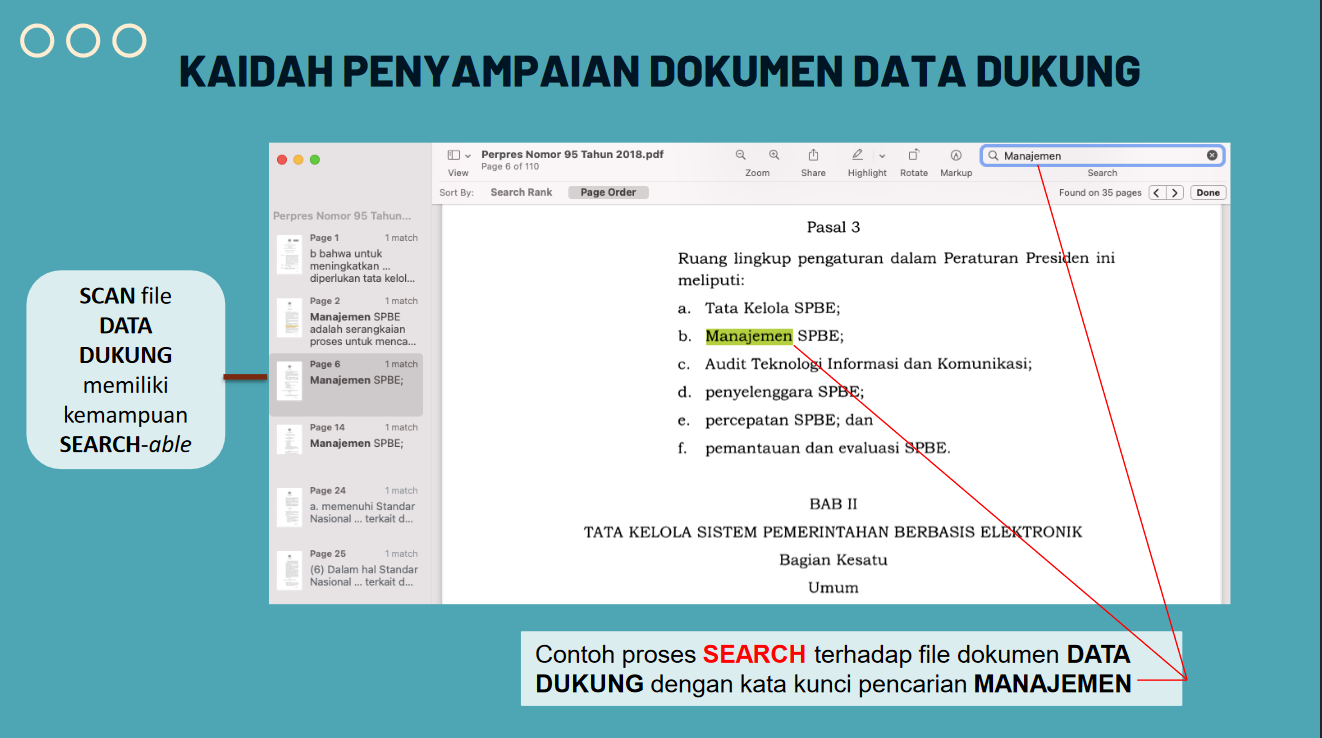 Catatan:
Hasil scan dokumen dapat di search
UPLOAD DATA DUKUNG
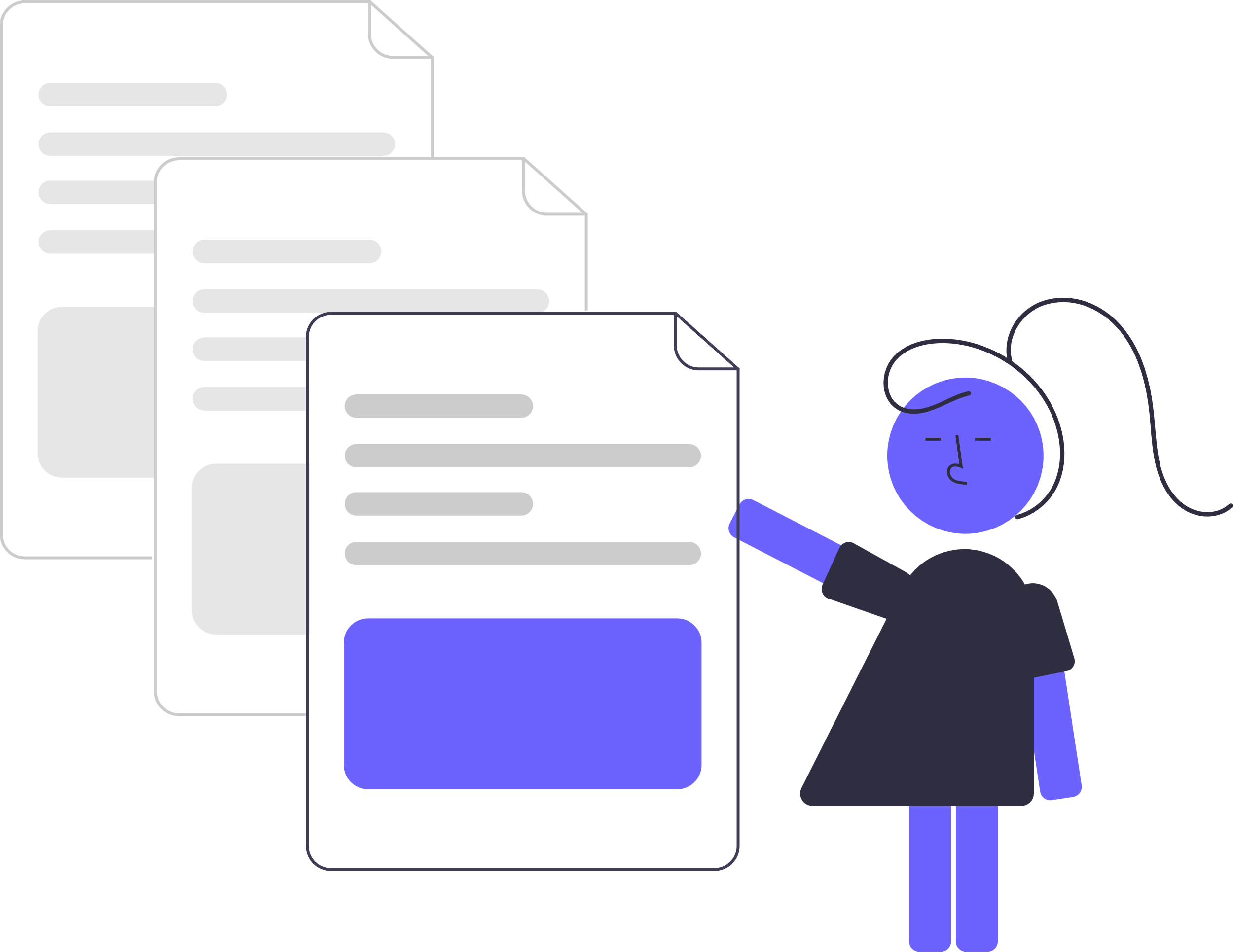 bit.ly/SPBE2022DataDukung